Biz kimiz?ve Neyi Amaçlıyoruz?
http://egitimsahnesi.fedu.metu.edu.tr/fizik/index.html
Doç. Dr. Ali ERYILMAZ
[Speaker Notes: Proje web sayfasına gidip kendimizi, iletişim adresini ve amaçlarımızı tanıtalım.]
11. Sınıf fizik Dersi
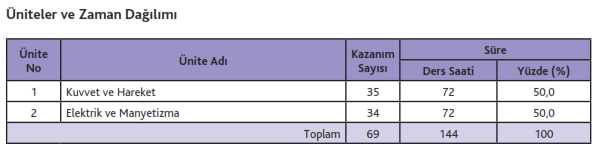 Haftada 4 saat
Toplam 144 saat
36 hafta
Haftada ortalama 2 kazanım
Doç. Dr. Ali ERYILMAZ
[Speaker Notes: 11. Sınıf fizik içeriğini tanıtalım. Büyük resmi görmelerini sağlayalım. Tüm içeriği bitireceğimizi belirtelim.]
KUVVET ve HAREKET ünitesi
1.1. Vektörler
1.2. Bağıl Hareket
1.3. Newton’un Hareket Yasaları
1.4. Bir Boyutta Sabit İvmeli Hareket 
1.5. İki Boyutta Hareket
1.6. Enerji ve Hayat
1.7. İtme ve Çizgisel Momentum
1.8. Tork
1.9. Denge
Doç. Dr. Ali ERYILMAZ
[Speaker Notes: İlk yarı yıl içeriği]
elektrik ve manyetizma ünitesi
2.1. Elektriksel Kuvvet ve Elektrik Alanı
2.2. Elektriksel Potansiyel
2.3. Düzgün Elektrik Alan ve Sığa
2.4. Manyetizma ve Elektromanyetik İndükleme
2.5. Alternatif (Değişen) Akım
2.6. Transformatörler
Doç. Dr. Ali ERYILMAZ
[Speaker Notes: İkinci yarı yıl içeriği]
11. Sınıf:KUVVET ve HAREKET ünitesi Vektörler
Doç. Dr. Ali ERYILMAZ
[Speaker Notes: Derse baişıyoruz. İlk Sunu]
Ne Öğreneceğiz: KAZANIMLAR
1.1. Vektörler
11.1.1.1. Vektörlerin özelliklerini açıklar.
11.1.1.2. Vektörel büyüklükleri kartezyen koordinat sisteminde iki ve üç boyutlu olarak çizer.
a. Birim vektör sitemi (i,j,k) ile işlem yaptırılmaz.
11.1.1.3. Vektörlerin bileşkelerini farklı yöntemleri kullanarak hesaplar. 
a. Öğrencilerin iki yada daha fazla vektörün bileşkesinin büyüklüğünü hesaplamaları sağlanır.
11.1.1.4. Bir vektörün kartezyen koordinat sistemindeki bileşenlerini çizer ve bileşenlerin büyüklüklerini hesaplar.
a. Öğrencilerin vektörlerin kartezyen koordinat sistemindeki bileşenlerini çizmeleri ve bileşenlerinin büyüklüklerini hesaplamaları sağlanır.
[Speaker Notes: Kazanımların önemini vurgulayalım. Niye paylaşmaya değer görüyoruz.]
NELER YAPACAĞIZ?
Skaler ve Vektörel Büyüklükler
Vektörel Büyüklüklerin Özellikleri
Kartezyen Koordinat Sistemi
Vektörel Büyüklüklerin Toplamı
Bileşen ve Bileşkelerin Hesaplanması
Günün Özeti
Soru Çözümü
[Speaker Notes: İzlence]
Uzunluk
Sürat
Kütle
Zaman
Özkütle
Elektrik Potansiyeli
Enerji
Hacim
Elektrik Yükü
İş
Skaler Büyüklükler

Yalnızca büyüklük ile ifade edilebilen
Fiziksel Büyüklükler
Yerdeğiştirme
Hız
İvme
Kuvvet
Ağırlık
Elektrik Alanı
Manyetik Alan
Kütle Çekimi Alanı
Tork
Momentum 
Açısal Hız
Vektörel Büyüklükler

Yalnızca büyüklük ile değil yön ile de belirtilmesi gereken
Skaler ve Vektörel Büyüklükler
Skaler ve Vektörel Büyüklükler
Vektörel Büyüklüklerin Özellikleri
Kartezyen Koordinat Sistemi
Vektörel Büyüklüklerin Toplamı
Bileşen ve Bileşkelerin Hesaplanması
Günün Özeti
Soru Çözümü
Bu konuyu niye öğreniyoruz?
[Speaker Notes: Örnek verelim. Verdirelim.]
Vektörel Büyüklüklerin Özellikleri
Skaler ve Vektörel Büyüklükler
Vektörel Büyüklüklerin Özellikleri
Kartezyen Koordinat Sistemi
Vektörel Büyüklüklerin Toplamı
Bileşen ve Bileşkelerin Hesaplanması
Günün Özeti
Soru Çözümü
Vektörel Büyüklükler: Yalnızca büyüklük (şiddet değil) ile değil yön ile de belirtilmesi gerekir.
Sembollerin üzerine ok işareti konarak yazılır.
Vektörün büyüklüğü gösterilirken sembol mutlak değer işareti içerisine alınır veya üzerinde ok olmadan yazılır.
Yönü ve büyüklüğü aynı olan vektörel büyüklüklere eşit vektörel büyüklükler denir.
Büyüklüğü eşit yönü ters olan vektörel büyüklüklere zıt vektörel büyüklükler denir. Eksi bir ile çarpılarak bulunur.
Vektörel büyüklükler ile sayılar toplanamaz. Bir vektörün bir sayı ile çarpımı ya da bölümü yine bir vektördür. Pozitif bir sayı ile çarpılırsa yalnızca büyüklüğü değişebilir iken negatif bir sayı ile çarpılırsa hem büyüklüğü hem de yönü değişebilir.
Bir vektörün büyüklüğü ve yönü değişmeden taşınırsa hala vektör aynı vektördür. 
İki vektörün toplamı sayıların toplanması gibi yapılamaz.
[Speaker Notes: Başka var mı?]
Vektörel Büyüklüklerin Özellikleri
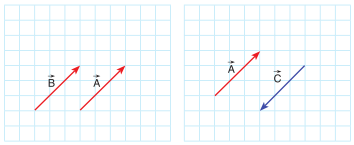 Skaler ve Vektörel Büyüklükler
Vektörel Büyüklüklerin Özellikleri
Kartezyen Koordinat Sistemi
Vektörel Büyüklüklerin Toplamı
Bileşen ve Bileşkelerin Hesaplanması
Günün Özeti
Soru Çözümü
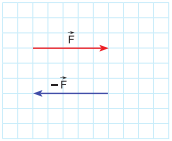 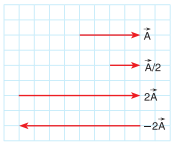 F1= 10N ve F2= 20N birbirine dik ise;

F1 + F2 = 30 N
F + 10 = ?
[Speaker Notes: Vektörlerin özelliklerini bu vektörler üzerinde göstermeye çalış. A vektörleri aynı vektörler mi?]
Vektörel Büyüklüklerin Özellikleri
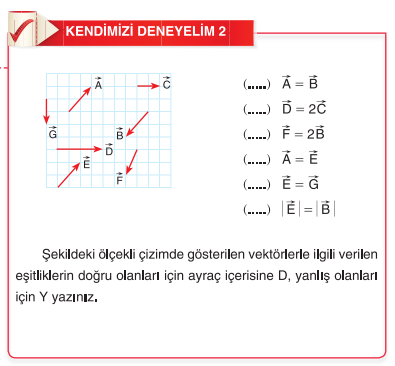 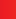 Skaler ve Vektörel Büyüklükler
Vektörel Büyüklüklerin Özellikleri
Kartezyen Koordinat Sistemi
Vektörel Büyüklüklerin Toplamı
Bileşen ve Bileşkelerin Hesaplanması
Günün Özeti
Soru Çözümü
Y
D
Y
D
Y
D
D
(…..)  E = B
Y
(…..)  E = B
[Speaker Notes: Her birini bir öğrenciye yaptır.]
Vektörel Büyüklüklerin Özellikleri
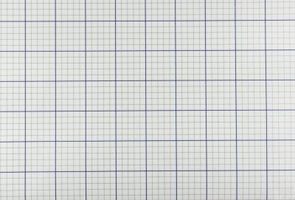 Skaler ve Vektörel Büyüklükler
Vektörel Büyüklüklerin Özellikleri
Kartezyen Koordinat Sistemi
Vektörel Büyüklüklerin Toplamı
Bileşen ve Bileşkelerin Hesaplanması
Günün Özeti
Soru Çözümü
[Speaker Notes: Vektör özellikleri ile ilgili alıştırma yapalım.]
Kartezyen (Dik) Koordinat Sistemi
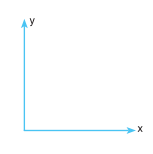 Skaler ve Vektörel Büyüklükler
Vektörel Büyüklüklerin Özellikleri
Kartezyen Koordinat Sistemi
Vektörel Büyüklüklerin Toplamı
Bileşen ve Bileşkelerin Hesaplanması
Günün Özeti
Soru Çözümü
Haydi İki Boyutlu Vektör Çizelim
[Speaker Notes: Koordinat sistemini tamamla ve tanıt. Pozitif ve negative yönün seçimini konuş. Çeşitli vektör örneklerini hem tahtada hem de sınıfta ip ile yap.]
Kartezyen (Dik) Koordinat Sistemi
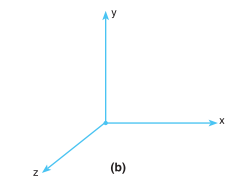 Skaler ve Vektörel Büyüklükler
Vektörel Büyüklüklerin Özellikleri
Kartezyen Koordinat Sistemi
Vektörel Büyüklüklerin Toplamı
Bileşen ve Bileşkelerin Hesaplanması
Günün Özeti
Soru Çözümü
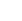 Haydi Üç Boyutlu Vektör Çizelim
[Speaker Notes: Koordinat sistemini tamamla ve tanıt. Pozitif ve negative yönün seçimini konuş. Çeşitli vektör örneklerini hem tahtada hem de sınıfta ip ile yap.]
Vektörel Büyüklüklerin Toplamı
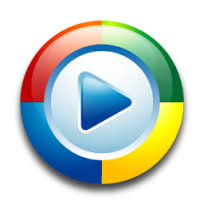 Skaler ve Vektörel Büyüklükler
Vektörel Büyüklüklerin Özellikleri
Kartezyen Koordinat Sistemi
Vektörel Büyüklüklerin Toplamı
Bileşen ve Bileşkelerin Hesaplanması
Günün Özeti
Soru Çözümü
Paralel Kenar Yöntemi
Çokgen Yöntemi (Uç Uca Ekleme Yöntemi)
Bileşenlerine Ayırma Yöntemi
Her vektörel büyüklük toplanabilir mi?
F + a = ?
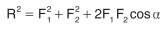 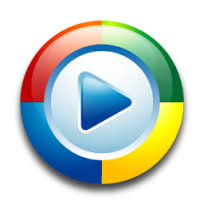 [Speaker Notes: Üç yöntem için de cosinüs bağıntısını kullanarak bileşke vektörel büyüklüğün bulunabileceğini söyleyelim. 

İki vektör arasındaki açının hangisi olduğunun fark etmediğini netleştirelim. 

Kosinüs değeri sıfır olursa eşitliğin pisagor denklemine dönüştüğü vurgulanır.

Metnin üzerine basıp parallel kenar yönteminin eba dan videosunu izleyelim (3:26-8:00). 

Kosinüs  formülünün üzerine tıklayıp çokgen ve bileşenlerine ayırma yöntemlerini izleyelim (0-5:22 ile 8:01-9:10). 

Buradan sin ve cos değerleri için 18inci slayta gidilebilir.]
Vektörel Büyüklüklerin Toplamı
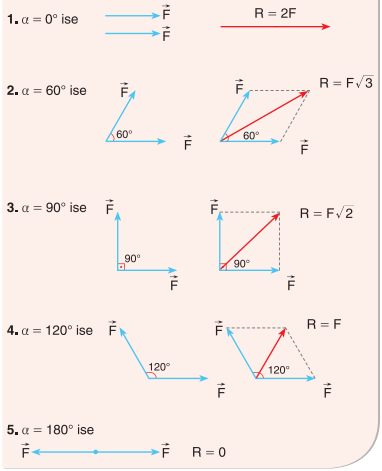 Skaler ve Vektörel Büyüklükler
Vektörel Büyüklüklerin Özellikleri
Kartezyen Koordinat Sistemi
Vektörel Büyüklüklerin Toplamı
Bileşen ve Bileşkelerin Hesaplanması
Günün Özeti
Soru Çözümü
[Speaker Notes: Kosinüs denklemini kullanarak her birini doğrulayalım.]
Bileşen ve Bileşkelerin Hesaplanması
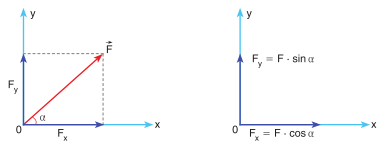 Skaler ve Vektörel Büyüklükler
Vektörel Büyüklüklerin Özellikleri
Kartezyen Koordinat Sistemi
Vektörel Büyüklüklerin Toplamı
Bileşen ve Bileşkelerin Hesaplanması
Günün Özeti
Soru Çözümü
Fx ve Fy bileşenler
F ise bileşke kuvvetlerdir.
[Speaker Notes: Sin ve cos kavramlarının anlamını  açıklayalım.]
Bileşen ve Bileşkelerin Hesaplanması
Skaler ve Vektörel Büyüklükler
Vektörel Büyüklüklerin Özellikleri
Kartezyen Koordinat Sistemi
Vektörel Büyüklüklerin Toplamı
Bileşen ve Bileşkelerin Hesaplanması
Günün Özeti
Soru Çözümü
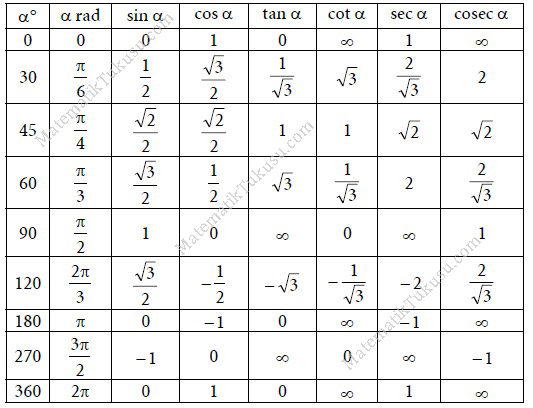 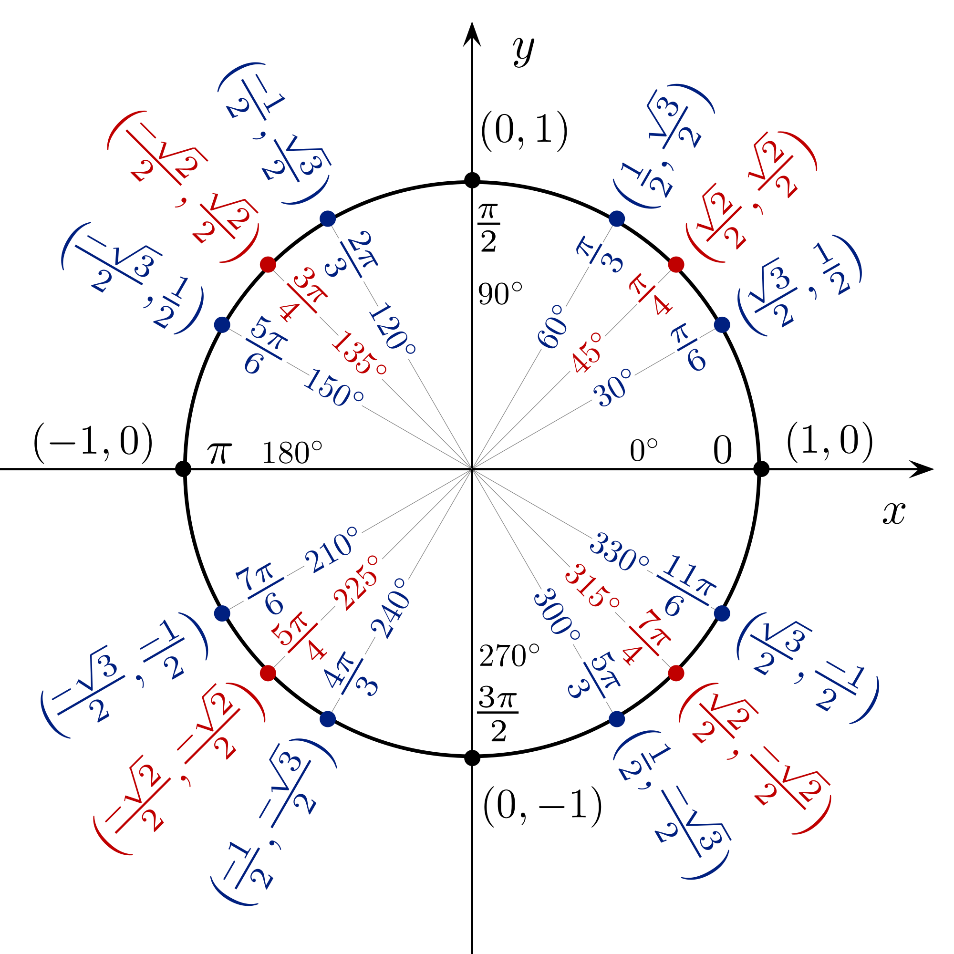 [Speaker Notes: Sin ve cos un pozitif ve negative olduğu açıları görelim.

Birbirini doksana tamamlayan açıların sinüsü ile kosinüsünün değerinin aynı olduğunu gösterelim. 

İki vektör arasındaki açının hangisi olduğunun fark etmediğini netleştirelim. Birbirini 360 dereceye tamamlayan açıların kosinüsü aynı iken sinus değerlerini aynı fakat ters işaretli olduğunu görelim.]
Bileşen ve Bileşkelerin Hesaplanması
Örnek Soru Çözelim
Skaler ve Vektörel Büyüklükler
Vektörel Büyüklüklerin Özellikleri
Kartezyen Koordinat Sistemi
Vektörel Büyüklüklerin Toplamı
Bileşen ve Bileşkelerin Hesaplanması
Günün Özeti
Soru Çözümü
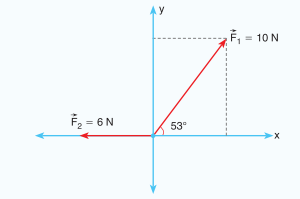 R = ?
[Speaker Notes: Çözdürelim.]
Bileşen ve Bileşkelerin Hesaplanması
Örnek Soru Çözelim
Skaler ve Vektörel Büyüklükler
Vektörel Büyüklüklerin Özellikleri
Kartezyen Koordinat Sistemi
Vektörel Büyüklüklerin Toplamı
Bileşen ve Bileşkelerin Hesaplanması
Günün Özeti
Soru Çözümü
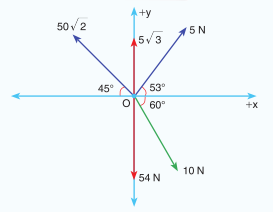 R = ?
[Speaker Notes: Herkesin çözdüğünden emin olalım.]
Bileşen ve Bileşkelerin Hesaplanması
Örnek Soru Çözelim
Skaler ve Vektörel Büyüklükler
Vektörel Büyüklüklerin Özellikleri
Kartezyen Koordinat Sistemi
Vektörel Büyüklüklerin Toplamı
Bileşen ve Bileşkelerin Hesaplanması
Günün Özeti
Soru Çözümü
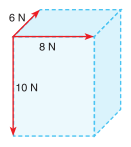 R = ?
[Speaker Notes: Herkesin çözdüğünden emin olalım.]
Günün Özeti
Skaler ve Vektörel Büyüklükler
Vektörel Büyüklüklerin Özellikleri
Kartezyen Koordinat Sistemi
Vektörel Büyüklüklerin Toplamı
Bileşen ve Bileşkelerin Hesaplanması
Günün Özeti
Soru Çözümü
Skaler ve Vektörel Büyüklükler
Vektörel Büyüklüklerin Özellikleri
Kartezyen Koordinat Sistemi
Vektörel Büyüklüklerin Toplamı
Bileşen ve Bileşkelerin Hesaplanması
[Speaker Notes: Birlikte yapalım.]
BUGÜN NE ÖĞRENDİK?
11.1.1.1. Vektörlerin özelliklerini açıklar.
11.1.1.2. Vektörel büyüklükleri kartezyen koordinat sisteminde iki ve üç boyutlu olarak çizer.
a. Birim vektör sitemi (i,j,k) ile işlem yaptırılmaz.
11.1.1.3. Vektörlerin bileşkelerini farklı yöntemleri kullanarak hesaplar. 
a. Öğrencilerin iki yada daha fazla vektörün bileşkesinin büyüklüğünü hesaplamaları sağlanır.
11.1.1.4. Bir vektörün kartezyen koordinat sistemindeki bileşenlerini çizer ve bileşenlerin büyüklüklerini hesaplar.
a. Öğrencilerin vektörlerin kartezyen koordinat sistemindeki bileşenlerini çizmeleri ve bileşenlerinin büyüklüklerini hesaplamaları sağlanır.
Soru Çözümü
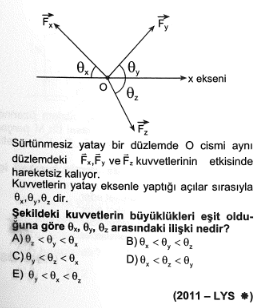 Skaler ve Vektörel Büyüklükler
Vektörel Büyüklüklerin Özellikleri
Kartezyen Koordinat Sistemi
Vektörel Büyüklüklerin Toplamı
Bileşen ve Bileşkelerin Hesaplanması
Günün Özeti
Soru Çözümü
Soru Çözümü
Skaler ve Vektörel Büyüklükler
Vektörel Büyüklüklerin Özellikleri
Kartezyen Koordinat Sistemi
Vektörel Büyüklüklerin Toplamı
Bileşen ve Bileşkelerin Hesaplanması
Günün Özeti
Soru Çözümü
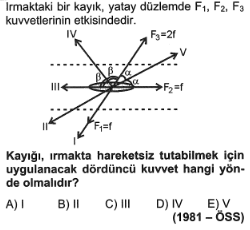 Soru Çözümü
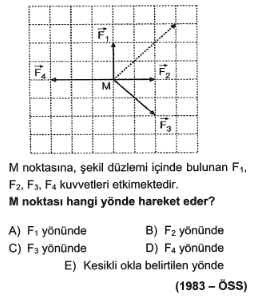 Skaler ve Vektörel Büyüklükler
Vektörel Büyüklüklerin Özellikleri
Kartezyen Koordinat Sistemi
Vektörel Büyüklüklerin Toplamı
Bileşen ve Bileşkelerin Hesaplanması
Günün Özeti
Soru Çözümü
Soru Çözümü
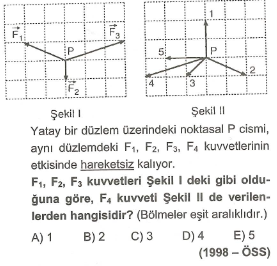 Skaler ve Vektörel Büyüklükler
Vektörel Büyüklüklerin Özellikleri
Kartezyen Koordinat Sistemi
Vektörel Büyüklüklerin Toplamı
Bileşen ve Bileşkelerin Hesaplanması
Günün Özeti
Soru Çözümü
Soru Çözümü
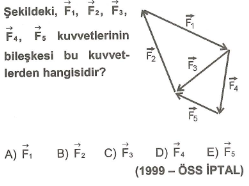 Skaler ve Vektörel Büyüklükler
Vektörel Büyüklüklerin Özellikleri
Kartezyen Koordinat Sistemi
Vektörel Büyüklüklerin Toplamı
Bileşen ve Bileşkelerin Hesaplanması
Günün Özeti
Soru Çözümü
[Speaker Notes: Niye iptal edilmiş olabilir, konuşalım.]
Soru Çözümü
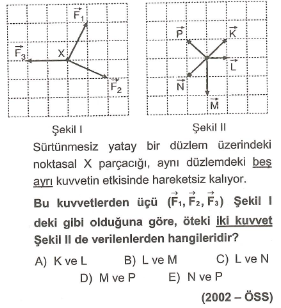 Skaler ve Vektörel Büyüklükler
Vektörel Büyüklüklerin Özellikleri
Kartezyen Koordinat Sistemi
Vektörel Büyüklüklerin Toplamı
Bileşen ve Bileşkelerin Hesaplanması
Günün Özeti
Soru Çözümü
Soru Çözümü
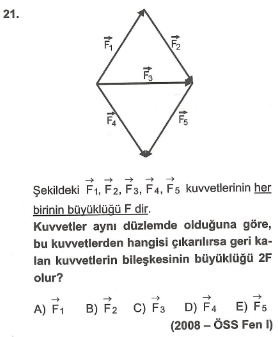 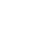 Skaler ve Vektörel Büyüklükler
Vektörel Büyüklüklerin Özellikleri
Kartezyen Koordinat Sistemi
Vektörel Büyüklüklerin Toplamı
Bileşen ve Bileşkelerin Hesaplanması
Günün Özeti
Soru Çözümü
Soru Çözümü
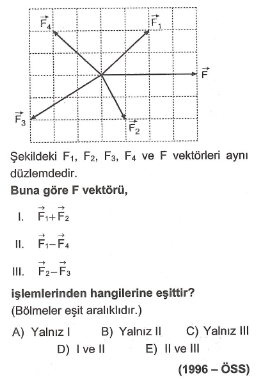 Skaler ve Vektörel Büyüklükler
Vektörel Büyüklüklerin Özellikleri
Kartezyen Koordinat Sistemi
Vektörel Büyüklüklerin Toplamı
Bileşen ve Bileşkelerin Hesaplanması
Günün Özeti
Soru Çözümü
Soru Çözümü
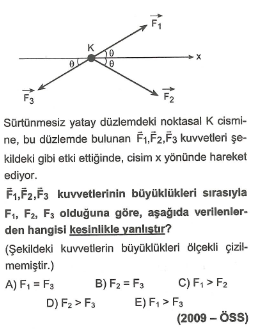 Skaler ve Vektörel Büyüklükler
Vektörel Büyüklüklerin Özellikleri
Kartezyen Koordinat Sistemi
Vektörel Büyüklüklerin Toplamı
Bileşen ve Bileşkelerin Hesaplanması
Günün Özeti
Soru Çözümü
ÖNÜMÜZDEKİ HAFTA NE ÖĞRENECEĞİZ?
1.2. Bağıl Hareket
11.1.2.1. Sabit hızlı iki cismin hareketini birbirine göre yorumlar.
11.1.2.2. Hareketli bir ortamdaki sabit hızlı cisimlerin hareketini farklı gözlem çerçevelerine göre yorumlar.
a. Öğrencilerin vektörlerin özelliklerini kullanarak günlük hayatla ilgili problemler çözmeleri sağlanır. 
11.1.3.1. Serbest cisim diyagramları üzerinde cisme etki eden kuvvetleri gösterir ve net kuvvetin büyüklüğünü hesaplar.
Önümüzdeki Hafta Görüşürüz 